CONVOCAÇÃO 
CANDIDATOS APROVADOS EM 
CONCURSOS PÚBLICOS PARA
PROVIMENTO DE CARGOS 
TÉCNICO-ADMINISTRATIVOS EM EDUCAÇÃO

2020
A UFF
A Universidade Federal Fluminense, com sede na cidade de Niterói e âmbito em todo o Estado do Rio de Janeiro, criada pela Lei 3.848 de 18 de dezembro de 1960, instituída conforme a Lei n.º 3.958 de 13 de setembro de 1961, é uma entidade federal autárquica, de regime especial, com autonomia didática-científica, administrativa, disciplinar, econômica e financeira.
A UFF
A UFF possui cerca de 4.150 servidores técnico-administrativos e 3.450 servidores docentes.

Atende à comunidade em:
Reitoria em Niterói; 
03 Campi no município de Niterói; 
01 Colégio Universitário; 
01 Creche Universitária;
01 Hospital Universitário;
01 Hospital Veterinário;
Centro de Artes-UFF;
Orquestra Sinfônica Nacional – OSN;
Diversas Unidades isoladas no município de Niterói; 
Diversas Unidades em municípios do interior;
Campus Avançado em Oriximiná/PA.
A UFF em Municípios
Angra dos Reis
Campos dos Goytacazes
Macaé
Niterói
Nova Friburgo
Oriximiná/PA
Petrópolis
Santo Antônio de Pádua
Rio das Ostras
Volta Redonda
A UFF em Números
Pró-Reitorias: 7
Superintendência: 7
Unidades Acadêmicas: 42
Cursos de Graduação: 129 
Alunos Ativos de Graduação: 58.548 
Cursos de Pós-Graduação: 347 (135 Stricto Sensu e 212 Lato Sensu)
Alunos Ativos de Pós-Graduação Strictu-Sentu: 8.253
Bolsas de assistência estudantil: cerca de 6.604
Pró-Reitoria de Gestão de Pessoas
Progepe
DAP
CPTA
CPD
CASQ
EGGP
PCCTAE
O Plano de Carreira dos Cargos Técnico-Administrativos em Educação – PCCTAE, é o plano de carreira específico dos servidores técnico-administrativos, vinculados às Instituições Federais de Ensino, tendo sido instituído pela Lei nº 11.091, de 12 de janeiro de 2005, sendo definido como um conjunto de princípios, diretrizes e normas que regulam o desenvolvimento profissional dos servidores titulares de cargos que o integram.
Estrutura do PCCTAE
O PCCTAE é dividido em cinco Níveis de Classificação: A, B, C, D e E.
   	Esses cinco níveis são conjuntos de cargos de mesma hierarquia, classificados a partir de alguns requisitos, como escolaridade, nível de responsabilidade, conhecimentos, habilidades específicas, formação especializada, experiência, risco e esforço físico para o desempenho de suas atribuições.
      Cada um desses se divide em quatro Níveis de Capacitação (I, II, III e IV), possuindo, cada um, 16 Padrões de Vencimento Básico.
Ingresso na Carreira
O ingresso na carreira é realizado por meio de Concurso Público, de provas ou de provas e títulos, e o posicionamento ocorre sempre no Padrão de Vencimento inicial do primeiro Nível de Capacitação, do respectivo Nível de Classificação, observadas a escolaridade e a experiência estabelecidas no Anexo II da Lei 11.091/2005.
Estágio Probatório e Tutoria
Estágio Probatório: Período inicial de 36 meses, após entrada em exercício, durante o qual a aptidão e a capacidade do servidor serão objeto de avaliação para o desempenho do cargo, observados os fatores de assiduidade, disciplina, capacidade de iniciativa, produtividade e responsabilidade.
Tutor: Profissional com maior experiência no setor e nas atividades do cargo em questão, que acompanhará o servidor em Estágio Probatório, auxiliando-o em sua ambientação e integração ao trabalho, durante os primeiros 9 meses de exercício. O Tutor deverá ser designado pela chefia imediata do servidor, no início do exercício, podendo, ele próprio assumir este papel.
Avaliação de Desempenho
Empenho: Compromisso firmado entre servidor e respectiva chefia quanto ao cumprimento de atividades a serem realizadas durante cada período avaliativo (de 9 meses, no Estágio Probatório), observados prazos e formas pertinentes, bem como seu alinhamento com os objetivos institucionais. Esta pactuação deverá ser registrada em formulário próprio – Plano de Trabalho;
Desempenho: Execução de atividades e cumprimento de metas previamente pactuadas entre o ocupante da carreira e a Instituição, com vistas ao alcance de objetivos institucionais;
Avaliação de Desempenho
Avaliação de Desempenho: Instrumento gerencial que permite ao gestor, através de processo pedagógico, mensurar os resultados obtidos pelo servidor e pela equipe de trabalho, mediante critérios objetivos decorrentes das metas institucionais, previamente pactuadas, com a finalidade de subsidiar a política de desenvolvimento institucional e do servidor.
Esta avaliação tomará por base o Plano de Trabalho pactuado para o período e deverá ser realizada por meio de reunião de feedback ou devolutivas, entre o servidor e sua chefia imediata.
Acompanhamento do processo avaliativo
Todas as pontuações, considerações, justificativas e demais registros apresentados nas avaliações de desempenho e planos de trabalho são devidamente analisadas pela Divisão de Gestão de Desempenho – DGD/CPTA. 
São adotadas medidas consultivas junto às áreas e aos servidores, contribuindo, pedagogicamente, para o desenvolvimento do servidor, da equipe, da gestão e da instituição.

Eventuais questões relativas a processos avaliativos ou tutoria poderão ser tratadas com a Equipe de Análise de Desempenho da DGD/CPTA, pelo e-mail dgd.cpta.progepe@id.uff.br.
Progressão Funcional
Os servidores podem progredir, dentro de um mesmo Nível de Classificação, quatro Níveis de Capacitação e dezesseis Padrões de Vencimento, mas não podem ascender de um Nível de Classificação para outro.
O servidor que ingressar no Nível de Classificação D, por exemplo, não tem a opção de passar para o E (só por meio de novo concurso público).
Progressão por Mérito 
Profissional
É a mudança para o Padrão de Vencimento (que vai do 1 ao 16, dentro de cada um dos Níveis de Classificação) imediatamente subsequente, em intervalos não inferiores a 18 meses de efetivo exercício, desde que o servidor apresente resultado fixado em programa de Avaliação de Desempenho.
Na UFF, a Progressão por Mérito é concedida se o servidor avaliado alcançar, na média final de sua avaliação, o mínimo de 70% do total de pontos possíveis.

Dúvidas acerca desse procedimento poderão ser dirimidas junto à Equipe de Acompanhamento Funcional, da DGD/CPTA, pelo e-mail dgd.cpta.progepe@id.uff.br.
Progressão por Capacitação 
Profissional
É a mudança de Nível de Capacitação, dentro do mesmo cargo e Nível de Classificação, decorrente da obtenção, pelo servidor, de certificação em Programa de Capacitação, compatível com o cargo ocupado, o ambiente organizacional e a carga horária mínima exigida, respeitado o interstício de dezoito meses. 
É permitido o somatório de cargas horárias de cursos superiores a 20 (vinte) horas-aula.
Progressão por Capacitação 
Profissional
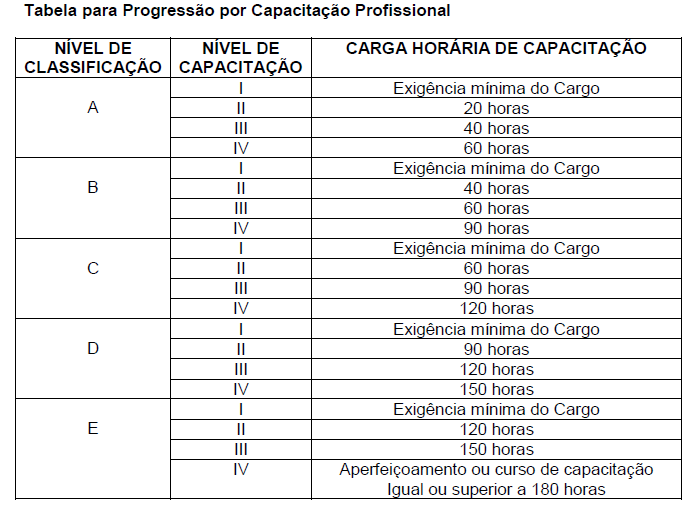 Incentivo à Qualificação
Além da progressão funcional, o plano de carreira do servidor técnico-administrativo oferece um adicional ao servidor que possui educação formal superior a exigida para o cargo de que é titular. 
O benefício é pago em percentuais calculados sobre o Padrão de Vencimento percebido pelo servidor. Os percentuais são fixados em tabela, que podem variar de 10% a 75%, considerando ainda relação direta ou indireta ao ambiente organizacional.
Incentivo à Qualificação
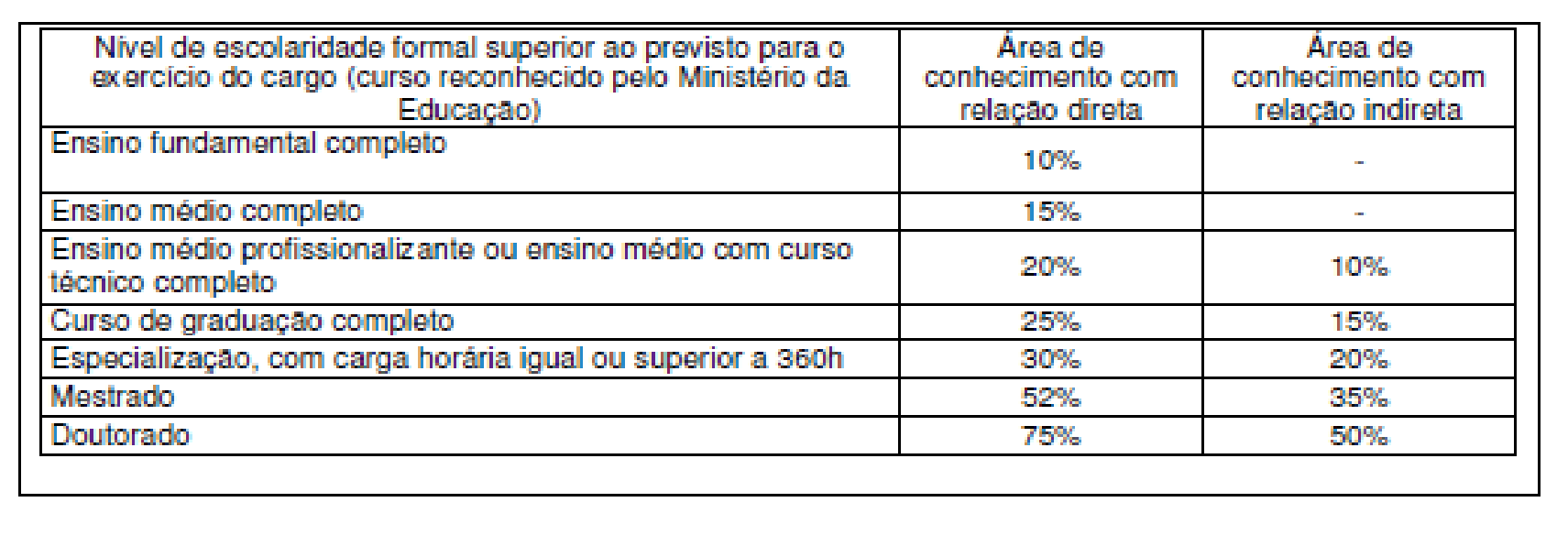 Cursos de Capacitação
A UFF oferece cursos de capacitação para atender as demandas institucionais e apontadas no Levantamento de Necessidades de Desenvolvimento.


Todos os cursos, entre outros informes, podem ser acessados no Blog da Capacitação da UFF, pelo link http://capacitacaodcquff.blogspot.com/
Outros serviços de capacitação e qualificação
A UFF ainda oferece outras oportunidades e serviços para os servidores investirem em sua formação e assim aprimorar suas atividades no ambiente de trabalho.
Todos os processos podem ser abertos no SEI (Serviço Eletrônico de Informações) e tem o passo a passo bem explicado na página do SEI na UFF: uff.br/sei

Vamos conhecer um pouco sobre os serviços:
Outros serviços de capacitação e qualificação
Apoio a Iniciativas de Capacitação*: serviço que promove recurso financeiro para promoção de iniciativas de capacitação voltadas para o desenvolvimento das competências institucionais garantindo o acesso dos servidores desta Universidade a eventos de capacitação interna ou externamente ao seu local de trabalho.

Auxílio à Qualificação (PQUFF)*: auxílio financeiro aos servidores técnico-administrativos do quadro ativo da UFF, ocupantes de cargo efetivo e em exercício nesta Instituição, disponibilizado mediante análise de documentos e critérios de hierarquização previstos no Edital.
Horário Especial ao Servidor Estudante*: concessão de horário especial a servidores que estejam regularmente matriculados em curso de educação formal, desde que comprovada a incompatibilidade entre o horário escolar e o da Unidade de Lotação, sem prejuízo do exercício do cargo.
Isenção de Taxas e Gratuidade em cursos de pós-graduação pagos na UFF*: reserva de 10% de vagas com gratuidades a servidores da UFF em cursos de pós-graduação da instituição que oferecem turmas pagas, desde que aprovados e classificados no processo seletivo.
* Solicitação apenas após o novo servidor ter acesso ao Sistema Eletrônico de Informação – SEI e ter seu dados cadastrais nos sistemas da UFF.
Eventuais dúvidas acerca desses serviços poderão ser dirimidas pelo e-mail sant.dda.eggp@id.uff.br, na Escola de Governança em Gestão Pública – EGGP, da PROGEPE.
Saúde
Atendimento Ambulatorial
Médico
Odontológico
Psicossocial 

Participação em ações de promoção e prevenção

Público: servidores e dependentes; alunos* estrangeiros; bolsistas

Local: Térreo da Reitoria e Campus da Praia Vermelha

Para acessar esses serviços ou esclarecer dúvidas acerca desses procedimentos, procurar a Divisão de Assistência à Saúde - DAS, da CASQ, pelo e-mail sme.das.casq@id.uff.br
Saúde
Perícia
Realização de :
Registro de atestados médicos
Perícias Singulares (até 120 dias)
Junta Médica (mais de 120 dias)
Junta Médica para avaliar candidatos às vagas de deficiente
Análise de processos objetivando licenças, aposentadorias, isenção de IR, e outros;
Nexo causal de Acidente de Trabalho;
Público: servidores
Para acessar esses serviços ou esclarecer dúvidas acerca desses procedimentos, procurar a Divisão de Perícia em Saúde - DPS, da CASQ, pelo e-mail dps.casq.progepe@id.uff.br
Saúde
Promoção e Vigilância
Realização de ações para vigilância e promoção da saúde e prevenção do adoecimento do servidor;
Análise de processos de insalubridade e de periculosidade;
Realização de exames ocupacionais (periódicos, admissionais e demissionais;
Registro e análise de acidentes e de doenças do trabalho;
Desenvolvimento de práticas para otimizar a qualidade de vida no trabalho.

Para acessar esses serviços ou esclarecer dúvidas acerca desses procedimentos, procurar a Divisão de Promoção e Vigilância em Saúde - DPVS, da CASQ, pelo e-mail dpvs.casq.progepe@id.uff.br
Adicionais Ocupacionais- Insalubridade, Periculosidade, Gratificação por Raios X, Substâncias Ionizantes e Irradiação
Servidores que trabalhem com habitualidade em locais insalubres ou periculosos, caracterizados segundo a legislação vigente, fazem jus a adicional sobre o vencimento do cargo efetivo. Vale ressaltar que a insalubridade e periculosidade são definidas pela legislação em função do grau do agente nocivo, levando em conta ainda o tipo de atividade desenvolvida durante a jornada de trabalho, observados os limites de tolerância e respectivos tempos de exposição durante a jornada. Por considerar o ambiente, cargo, atividade, tempo de exposição, limite de tolerância, dentre outros parâmetros legais, é possível que em um mesmo ambiente organizacional existam cargos cujas atividades estão expostas a agentes insalubres/periculosos, sendo que os demais cargos, apesar de estarem neste mesmo ambiente, não atendam às determinações das legislações pertinentes.

Para sua percepção, é necessária a abertura de processo com requerimento específico, que poderá ser obtido pelo link  http://www.uff.br/?q=espaco-do-novo-servidor
Exame Admissional
O(A) candidato(a) dever realizar, às suas expensas, os exames complementares, cuja relação está informada do e-mail de convocação e na página do Novo Servidor.

Após a publicação do ato de nomeação em Diário Oficial da União, a CASQ, por meio da Divisão de Vigilância e Promoção em Saúde (DPVS), encaminhará, por e-mail, ao(à) candidato(a) o procedimento para agendamento do exame admissional 
 
Importante: ao comparecer para a realização do exame admissional, o(a) candidato(a) deverá estar de posse de todos os exames complementares. 


Em caso de dúvida referente aos exames necessários, solicitamos encaminhar e-mail para examesocupacionais.dpvs.casq@id.uff.br
Auxílios
Auxílio - Alimentação
É automaticamente incluído no pagamento, quando o servidor é implantado no Sistema Integrado de Administração de Pessoal  -SIAPE, no valor atual: R$ 458,00, para o regime de 40 horas semanais.
Auxílio  Pré-Escolar
Benefício concedido mediante abertura de processo no SEI pelo servidor para auxiliá-lo nas despesas pré-escolares de filhos ou dependentes com idade até 5 (cinco) anos, inclusive. Valor atual: R$ 321,00

Eventuais dúvidas sobre Pré-Escolar poderão ser dirimidas pelo e-mail dbe.crl.dap@id.uff.br, com a Divisão de Benefícios – DBE/CRL
Auxílios
Auxílio - Transporte
Visa a custear parcialmente as despesas realizadas com transporte coletivo nos deslocamentos de sua residência ao local de trabalho e vice-versa. Concedido mediante processo no SEI com apresentação de comprovante de residência e bilhetes de passagem (transporte rodoviário seletivo).
Será custeado apenas o que exceder a 6% (seis por cento) do vencimento básico do servidor.

Eventuais dúvidas sobre este Auxílio poderão ser dirimidas pelo e-mail scbe.dbe@id.uff.br, com a Divisão de Benefícios – DBE/CRL.
Ressarcimento à Saúde Suplementar
(Plano de Saúde)
É um benefício indenizatório, pago todo mês, de acordo com a tabela do Governo Federal, ao servidor que possui plano de saúde, na condição de titular, para si e seus dependentes;
Terão direito ao ressarcimento os servidores ativos, inativos, seus dependentes e os pensionistas;
Regulamentação: Portaria MPDG nº 08, de 13.01.2016 e Portaria Normativa MPDG nº 01, 09/03/2017.
É necessário abrir processo administrativo específico no SEI, com os documentos pessoais do servidor, dos dependentes e do plano de saúde;
Ressarcimento à Saúde Suplementar
(Plano de Saúde)
Após a concessão do benefício, o servidor beneficiário deverá apresentar à Divisão de Benefícios – DBE/DAP, anualmente, uma cópia do comprovante de pagamentos do plano de saúde, juntamente com o original, para a devida conferência;

A GEAP e a ALIANÇA (Operadoras de Planos de Saúde) possuem convênio com a UFF;

Eventuais dúvidas sobre este Auxílio poderão ser dirimidas pelo e-mail dbe.crl.dap@id.uff.br, com a Divisão de Benefícios – DBE/CRL/DAP.
Férias
O primeiro período aquisitivo de férias é de 12 (doze) meses de efetivo exercício, a não ser para os servidores que trabalhem com raio X ou substâncias radioativas, cuja exigência é de 6 (meses) de exercício; 
Em se tratando de nomeado que já é servidor público federal, caso tenha solicitado vacância do cargo anterior, fará jus ao período de férias já adquirido e não usufruído;
As férias devem ser agendadas pelo módulo Férias Web, do SIGEPE;

Eventuais dúvidas acerca desse procedimento poderão ser dirimidas pelo e-mail homologa.scap@id.uff.br, com a  Divisão de Direitos e Vantagens – DDV/CRL.
Dependentes para fins de abatimento de Imposto de Renda
Através de autuação de processo no SEI, o servidor deverá requerer a designação de seus dependentes, anexando o formulário próprio e  a documentação exigida;








Eventuais dúvidas acerca desse procedimento poderão ser dirimidas pelo e-mail dbe.crl.dap@id.uff.br, com a Divisão de Benefícios – DBE/CRL/DAP.
Designação de dependentes para fins de pensão por óbito
O(a) companheiro(a) deverá ser designado(a) para esta finalidade, como também mãe, pai, irmão, enteado ou menor tutelado que viva sob a dependência econômica do servidor bem como filho(a) inválido(a). 
A designação deverá ser realizada por meio de processo administrativo no SEI, mediante requerimento próprio e anexando a documentação comprobatória, 
Não há necessidade de designar cônjuges e filhos menores de 21 anos.

Eventuais dúvidas acerca desse procedimento poderão ser dirimidas pelo e-mail scap.ddv.crl@id.uff.br, com a Divisão de Direitos e Vantagens –  DDV/CRL.
FUNPRESP
Com a edição de Lei n.º 12.618/2012, fica criada a previdência complementar do servidor público, que será implementada através da Fundação de Previdência Complementar do Servidor Público Federal, também conhecida como FUNPRESP. 
Com essa lei, a previdência do servidor, conhecido como Regime Próprio de Previdência Social (RPPS), fica sujeita ao mesmo teto do Regime Geral de Previdência Social (RGPS) – R$ 5.839,45 em 2019, ficando limitada neste valor a aposentadoria dos servidores com ingresso no serviço público federal a partir de 04/02/2013
FUNPRESP
A base de contribuição mensal para aposentadoria tem o limite em R$ 642,34 (R$ 5.839,45 X 11%);
Opcionalmente, o servidor que ganha acima do teto pode ingressar em um plano de benefício da FUNPRESP. Neste caso, para cada Real que o servidor depositar na FUNPRESP, o governo contribuirá com outro Real, até o limite de 8,5% do salário do servidor que exceder o teto do RPPS/RGPS.
Eventuais dúvidas poderão ser dirimidas diretamente junto à FUNPRESP, por meio da Central de atendimento: 0800 282 6794 ou pelo portal www.funpresp.com.br.
Acumulação de Cargos
Permitida apenas e tão somente nos casos previstos na Constituição Federal/1988 (art. 37, inc. XVI) e na Lei 8.112/1990 (arts. 118 a 120), desde que haja compatibilidade comprovada entre as jornadas de trabalho.

Ao docente em regime de Dedicação Exclusiva, a proibição se estende às atividades privadas, com exceções previstas no art. 20, § 2º da Lei 12.772.

Eventuais dúvidas acerca desse procedimento para ingresso na UFF poderão ser dirimidas pelo e-mail dac.crl@id.uff.br, com a Divisão de Admissão e Cadastro – DAC/CRL.
Outros Assuntos
Sistema de Gestão de Pessoas (SIGEPE): permite acessar os dados funcionais, contracheques e marcação de férias do servidor; o primeiro acesso será possível somente após seu cadastramento junto ao SIAPE.

Averbação de Tempo de Serviço: é necessária para os servidores que possuem tempo de contribuição externo;

Cadastro no Sistema Integrado de Atenção à Saúde do Servidor (SIASS): necessário para viabilizar a concessão de Licença por Doença de Familiar, bastando, para isso, a entrega do formulário com os documentos na Divisão de Benefícios (DBE/CRL/DAP).
Bancos Conveniados
Os bancos conveniados para pagamento da remuneração são:
Banco do Brasil
Caixa Econômica Federal
Itaú
Santander
Bradesco

Para fins de pagamento, a conta deverá ser, exclusivamente, conta salário individual. Caso não possua conta bancária nas condições informadas, no ato da posse será fornecido um ofício para abertura de conta salário junto a uma das instituições conveniadas.
Procedimentos para a Posse
Atendimento mediante agendamento prévio por e-mail;
Apresentar a Documentação completa (originais e cópias) – lista constante do site da Progepe – Espaço Novo Servidor;
Eventuais Acompanhantes – deverão aguardar na recepção;
Dúvidas sobre Vacância, Exoneração e Acumulação podem ser dirimidas pelo e-mail scaf.dac.crl@id.uff.br, no momento do agendamento da sua posse.